Efforts to improve freight competitiveness between Europe and Asia
Dr. Alberto Grisone – 
Director Business development Russia, CIS, Far East and Middle East

Geneve, 30.10.2019
Leading network operator in combined transport
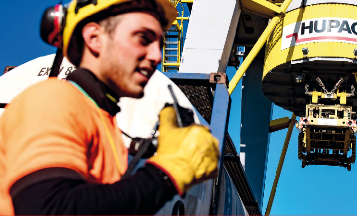 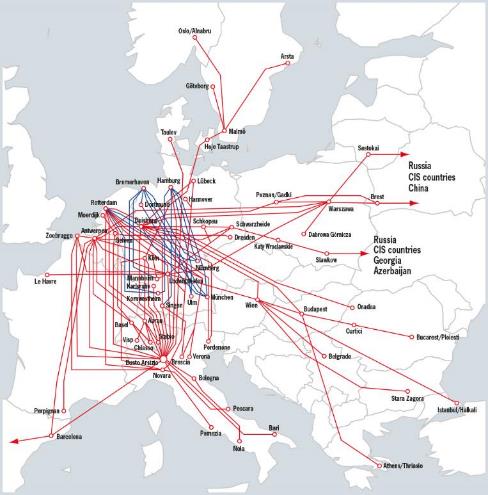 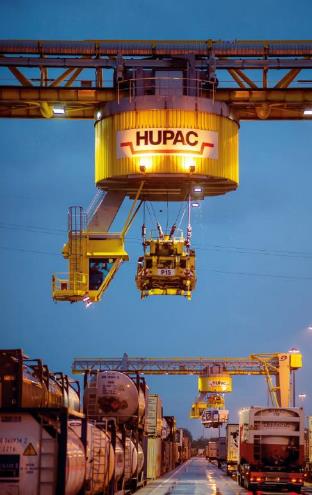 926,000	road consignments
	1,720,000	TEUs
	130 	trains per day
	526	employees
	6,900	rail platforms
	100%	low-noise wagon fleet 
	CHF 580	million turnover
	EUR 500	million turnover
Hupac Group companies – Market presence
Hupac Ltd
ChiassoParent company
Asset Management
Hupac Terminal Brwinów
 Warszawa 
 Terminal construction
Hupac Intermodal Ltd
Chiasso  
Sales & operations
Terminal operations
Hupac Intermodal Italia Srl
Busto Arsizio
Sales
Hupac SpABusto ArsizioTerminal operationsRailway operations
Intermodal Express LLC
Moscow Sales & operations
Fidia SpA
MilanoTerminal operations 
Warehouse logistics
Hupac Intermodal NV
Rotterdam
Service provider
Termi  Ltd
ChiassoTerminal construction 
Facility management
Hupac Intermodal BVBAAntwerp
Terminal operations 
Facility management
Centro Intermodale SpA
Milano
Terminal construction
Facility management
Hupac LLC
 Moscow  Rolling stock management
Hupac GmbH
SingenService provider
Hupac International     
 Logistics (Shanghai) Co.  Shanghai
 Sales & operations
Terminal Piacenza Intermodale Srl 
PiacenzaTerminal operations
Hupac Maritime 
Logistics GmbH  
Duisburg
Maritime service
Piacenza Intermodale Srl
Piacenza
Facility management
Warehouse logistics
Termi SpA
Busto ArsizioTerminal construction
Facility management
ERS Railways BV
Rotterdam; branch office Hamburg 
Maritime services
West Europe
Switzerland
East Europe & Far East
Hupac Group – combined advantage for logistics
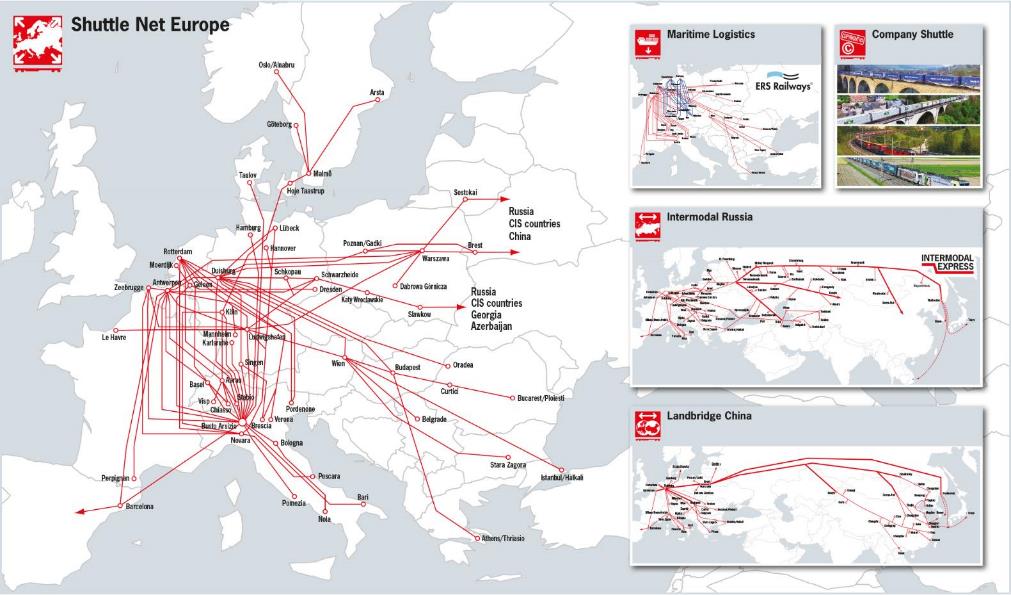 European network connecting the Eurasian railways network
Train per week

Main connections after Slawkow
Slawkow  Antwerp 	2 
Slawkow  Ludwigshafen 	2
Slawkow  Duisburg 	2 
Slawkow  Busto 	2  
Slawkow  Rotterdam	2
Slawkow  Barcelona 	2
Slawkow  Le Havre 	2

Main connections after Brest/Sestokai /Pruszkow
Pruszkow  Antwerp 	3
Pruszkow  Ludwigshafen 	3
Pruszkow  Duisburg 	3
Pruszkow  Busto 	5
Pruszkow  Rotterdam 	3
Pruszkow  Barcelona 	3
Pruszkow  Le Havre 	2
Nizhnij 
Novgorod
Moscow
Vladimir
Sestokai
Novomoskovsk
Warszawa/
Pruszkow
Brest
Rotterdam
Schwarzheide
Slawkow
Duisburg
Antwerp
Schkopau
Katy 
Wroklawski
Le Havre
Ludwigshafen
Wien
Chop
Budapest
Singen
Oradea
Curtici
Ploiesti
Zagreb
Busto
Rijeka
Belgrade
La Coruna
Bologna
Stara Zagora
Istanbul
Leixoes
Pomezia
Bari
Marcianise
Barcellona
Madrid
Lisbon
Sevilla
New Connections via Kaliningrad
Ekaterinburg
Krasnoyarsk
Nizhny Novgorod
Vladimir
Moscow
Tomsk
Omsk
Novosibirsk
Kazan
Novomoskovsk
Kaliningrad
Kokchetav
Sterlitamak
Bijsk
Irkutsk
Blagovescensk
Hamburg
Samara
Karagandy
Lebedyan
Tambov
Dostyk
Ulaanbaatar
Volszky
Urumqi
Vladivostok
Atyrau
Almaty
Zamyn-Uud
Nürnberg
Korla
Aktau
Singen
Ulm
München
Tashkent
Novorossiysk
Budyonnovsk
Krasnodar
Yokohama
Brescia
Nagoya
Busto
Poti
Baku
Busan
Galaba
Ashgabat
Astara
Osaka
Serhetabad
Shanghai
Chongqing
Connections Europe  Japan/South Korea
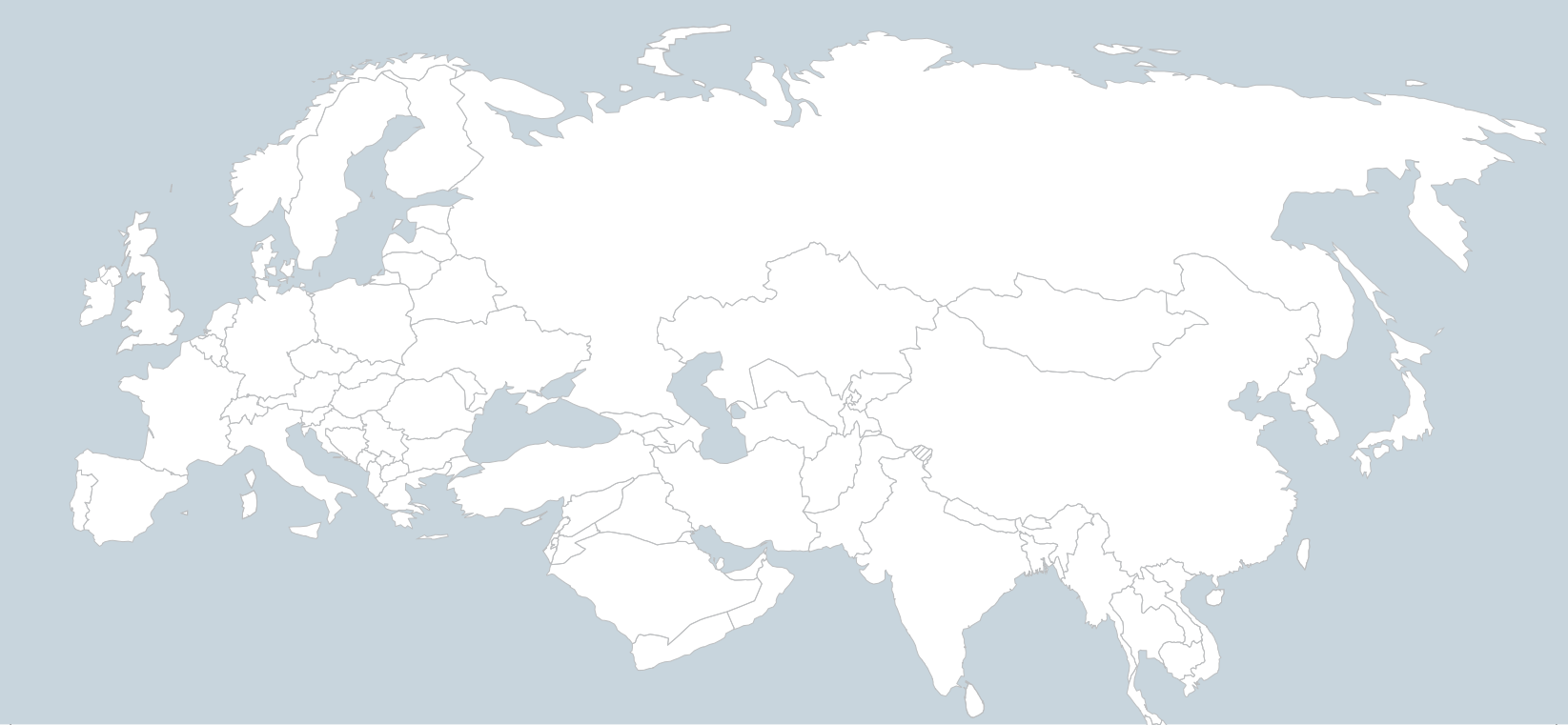 Moscow
Warszawa
Rotterdam
Brest
Duisburg
Vladivostok
Antwerp
Ludwigshafen
Wien
Budapest
Singen
Oradea
Yokohama
Ploiesti
Busto
 (Milan)
Busan
Belgrade
Stara Zagora
Hakata
Kobe
Istanbul
Barcelona
Pomezia
(Rome)
Service Map of Intermodal Express
Ekaterinburg
S. Peterburg
Krasnoyarsk
Nizhny Novgorod
Vladimir
Tomsk
Moscow
Riga
Omsk
Novosibirsk
Kazan
Novomoskovsk
Kaliningrad
Kokchetav
Sterlitamak
Bijsk
Irkutsk
Blagovescensk
Hamburg
Samara
Warsaw
Karagandy
Lebedyan
Rotterdam
Brest
Tambov
Duisburg
Dostyk
Antwerp
Ulaanbaatar
slawkow
Dnipro
Volszky
Schwarzheide
Urumqi
Vladivostok
Kiev
Atyrau
Almaty
Zamyn-Uud
Nürnberg
Ludwigshafen
Brno
Chop
Korla
Aktau
Wien
Singen
Ulm
Tashkent
Budapest
München
Novorossiysk
Budyonnovsk
Krasnodar
Ploiesti
Yokohama
Brescia
Nagoya
Busto
Poti
Baku
Busan
Galaba
Stara Zagora
Ashgabat
Astara
Osaka
Serhetabad
Halkali / Istanbul
Shanghai
Barcelona
Bari
Chongqing
hong Kong
Rolling stock maintenance in Busto Arsizio
Rolling stock availability in %
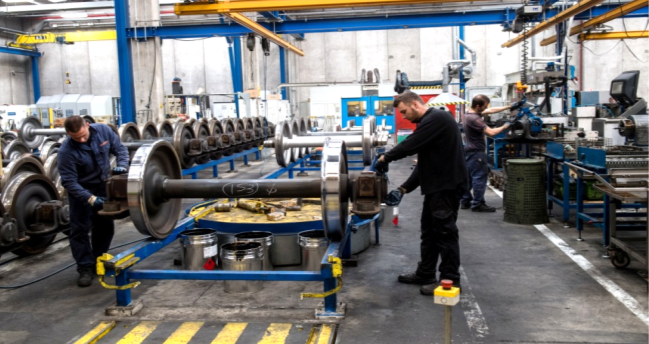 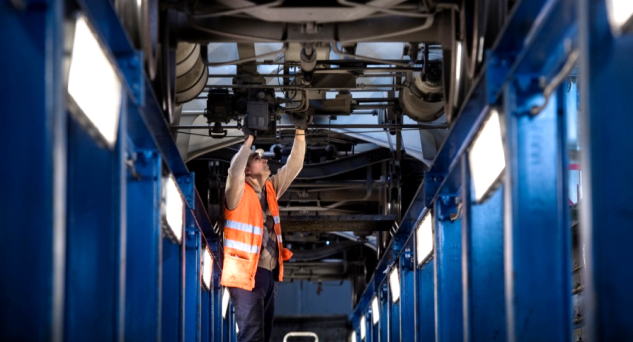 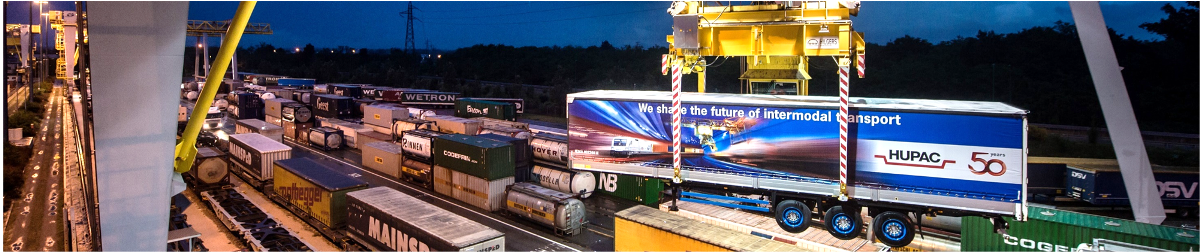 Strategy 2016-2020: Hupac invests CHF 280 million
Terminals
CHF 130 million
Rolling stock
CHF 130 million
IT & others 
CHF 20 million
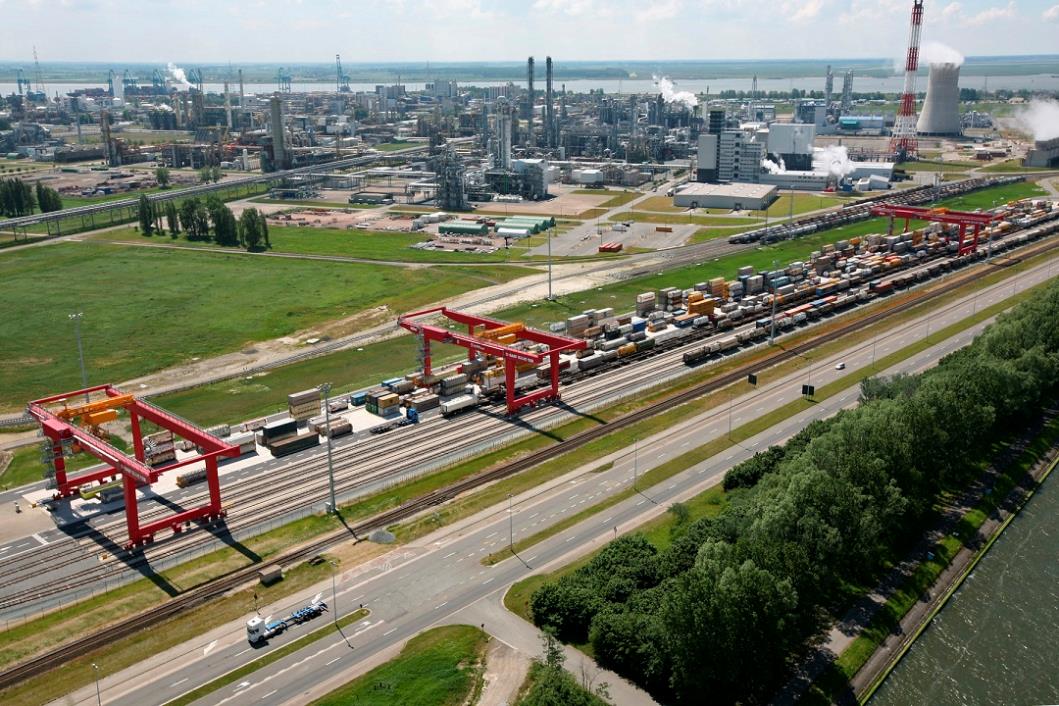 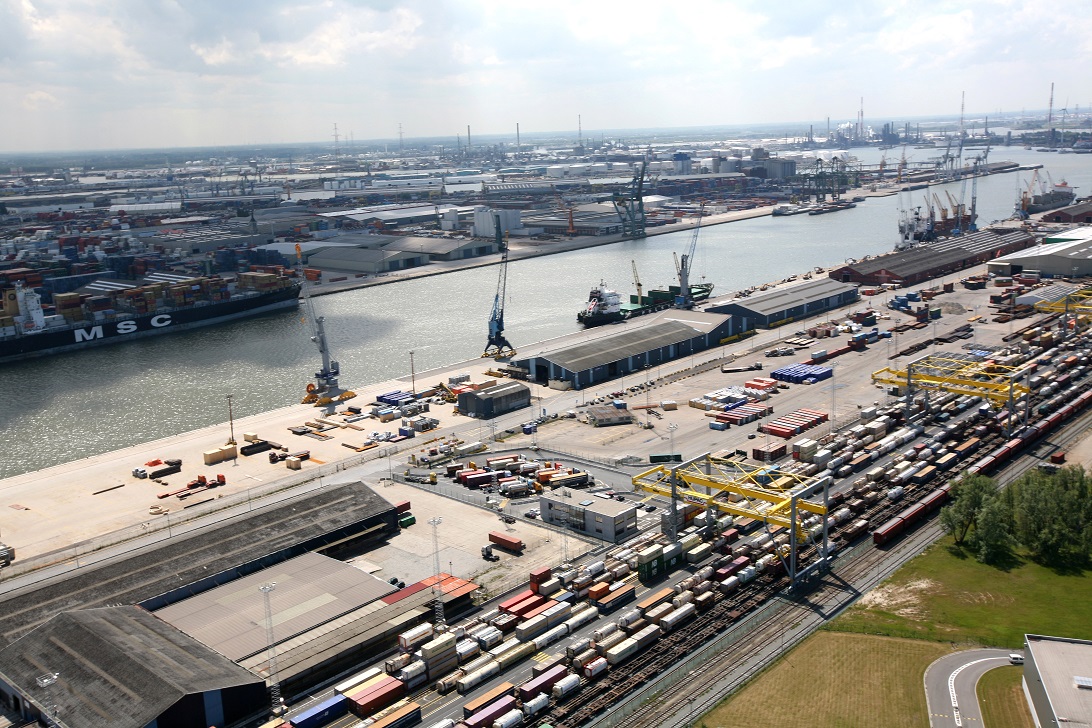 Terminal KTL When Industry logistics and railway meets for intermodal terminal infrastructures
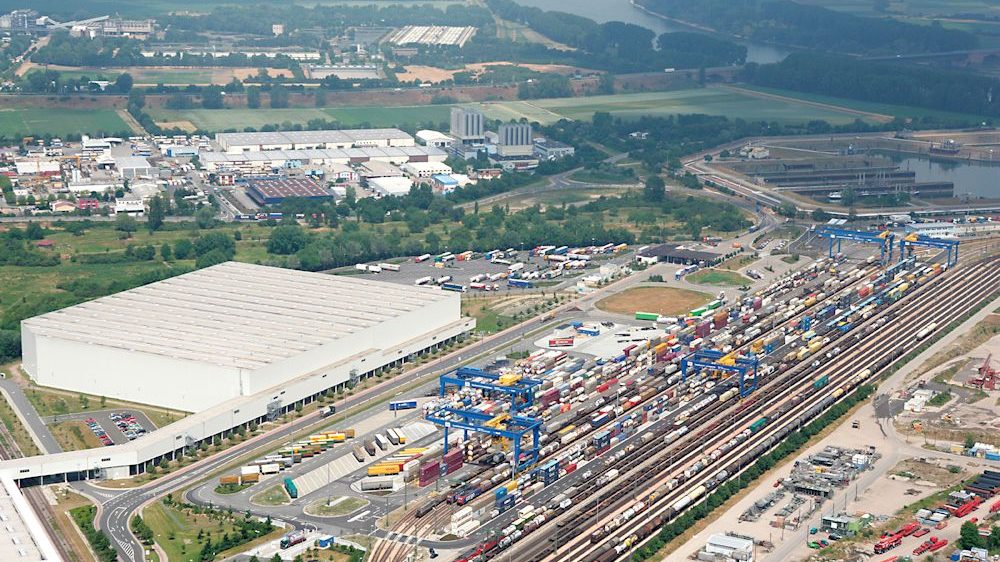 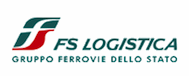 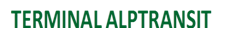 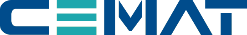 Projecting new terminalHeart of logistics park, fast reloading of trains, high frequency of trains
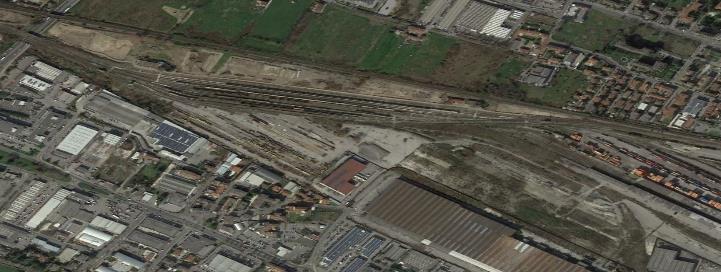 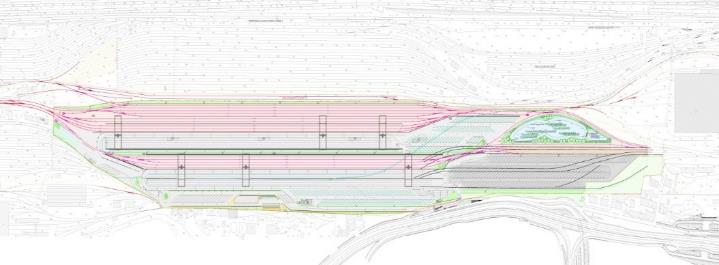 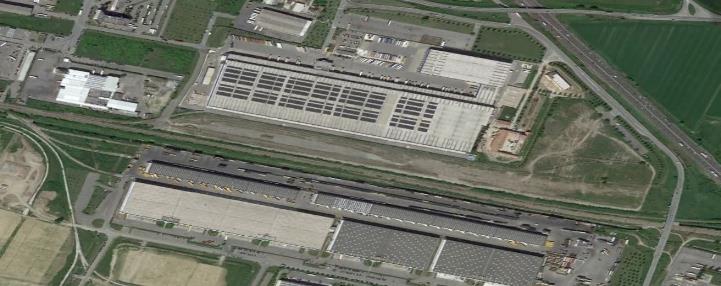 Six steps help get the digital transformation going together with customers
Mission
Start from the customer: Prioritize key customer journeys and digitize end to end
Break your functional silos: Build a cross-functional team with a clear mandate and digital talent
Create measurable targets: Develop quantitative targets for each team/projects
Translate digital ambition into resource allocations and budgets: Significantly reallocate investments
Focus on talent: Infuse new leaders into organization; retain existing digital talent
Maximize value of two-speed IT: Digitally enable your legacy infrastructure
Ground control
Booster
14
Source: McKinsey Analysis
New Digital concepts and solutions
Data Processing
Data Distribution
Data Source
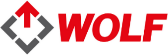 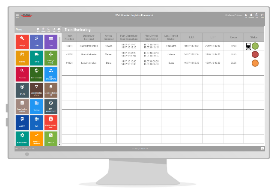 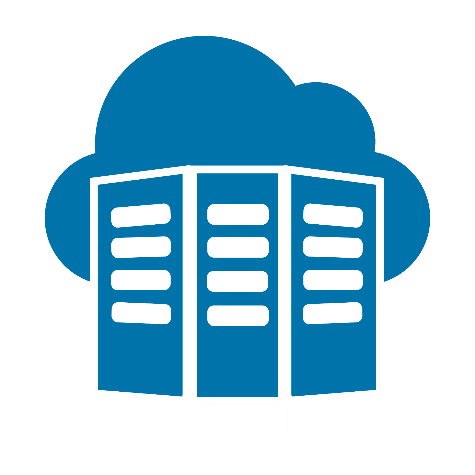 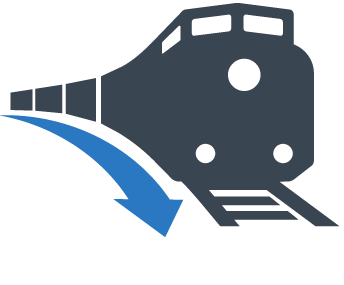 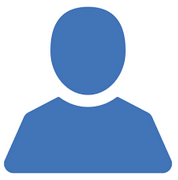 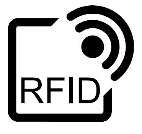 Railway Undertaken
Hupac WOLF
Customer
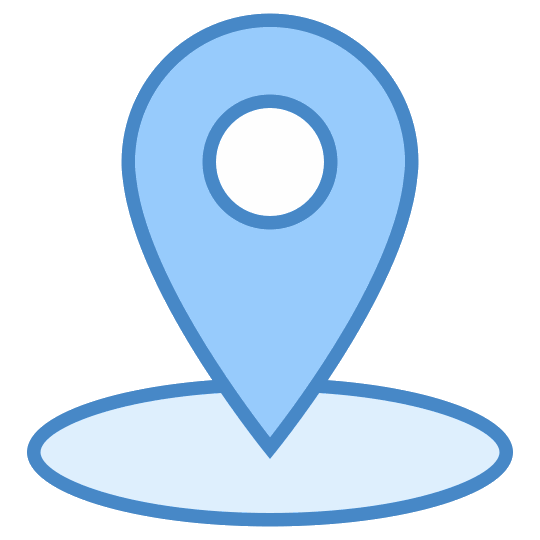 Train run
Train ETA
Unit ETP
Wagon monitoring
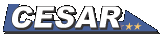 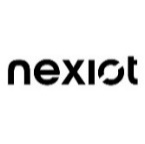 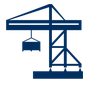 GPS devices
Data consolidation, integration and harmonization
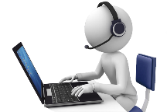 Terminal
EDIGES
Operators
Train run and ETA/ETP are collected from the RUs, Terminals and other sources (EDIGES or semi-automatic)
Train's current position is shown regularly via a GPS receiver every ten minutes (Nexiot)
Hupac data centers receive data related to the trains in real-time
Big data architecture support the data collection
Hupac WOLF core software analyzes and transforms the data into useful business information
This is then made available on a WOLF online portal, via CESAR or via EDIGES data interfaces
Integration with the customers and partners
Combined transport – future-oriented system
EU target: transportation > 300 km on rail or ship; 2030 = 30%, 2050 = 50%
Transiberian route Target: 2 Mio. Teus in transit within 2025
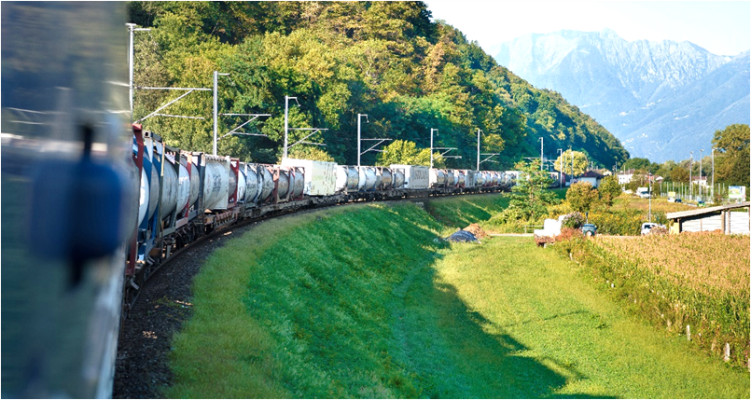 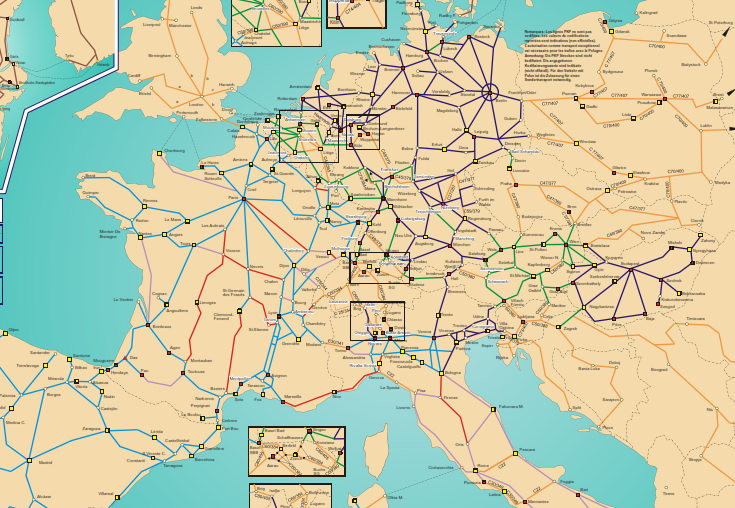 Source: UIC Report on Combined Transport 2014
Germany border bottlenecks – examples of difficult railway infrastructure
Aachen
Rastatt
The usage of new railway infrastructures and the readiness for new ones
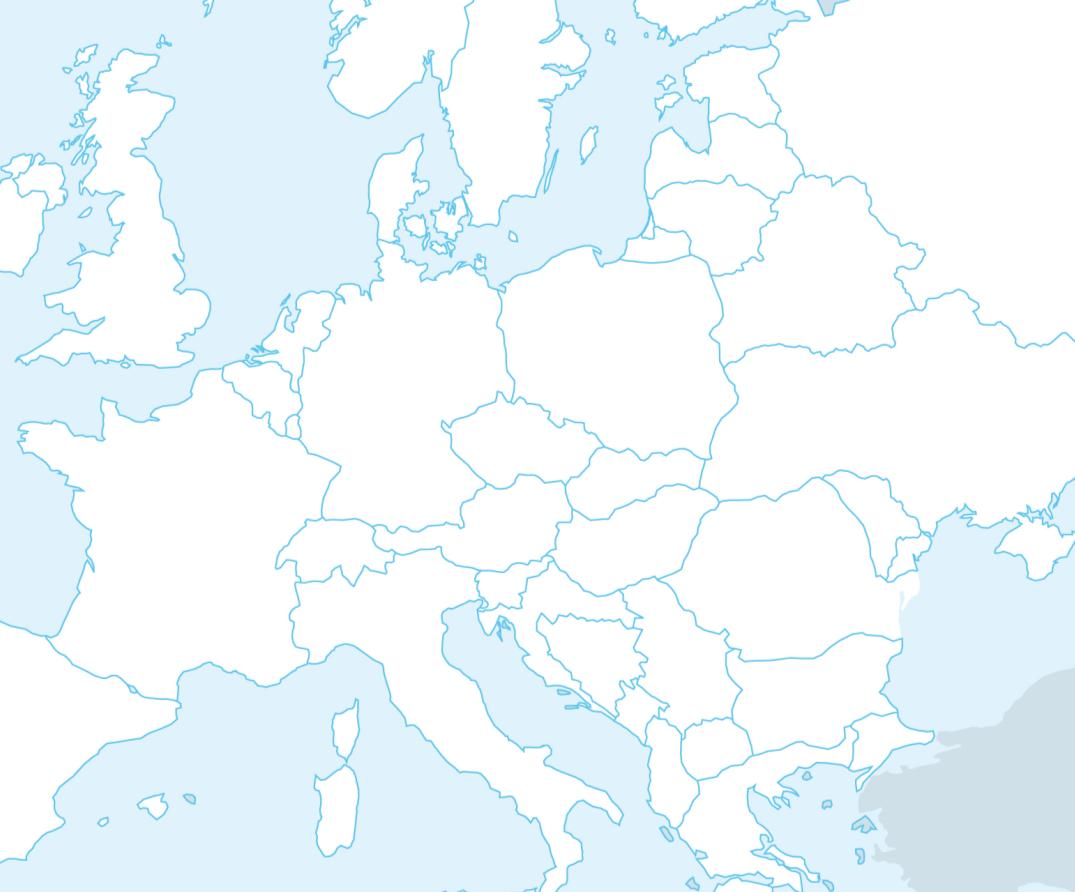 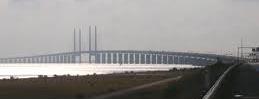 Oresund bridge
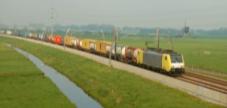 Betuwe route
Slawkow
Wien
1520
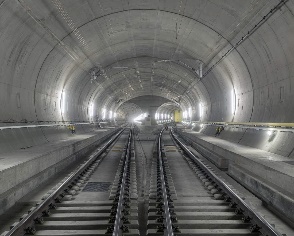 Alptransit
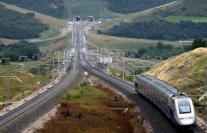 Perthus Tunnel
Increase of the productivity of Multimodal transport
Infrastructure
Longer and heavier trains: in addition harmonisation in Europe as well as between 1435 EU, 1520 and in China

Simplification of communication among the railways in the Eurasian platform
Telegraph…….among all the railways…..solutions to overtake this system
			 
Customs clearance operations: please just one language and one form.
			 
Cost of empty positioning
A reduction of costs for empty container and empty wagon positioning	 

Harmonization of rules
Harmonization among all railway networks	
		
BIG DREAM
Even Russian RZD locomotive running in Europe
Solutions
All stakeholders from the market shall cooperate to push Chinese Railways and Railway Ministry

To follow the standard of the international agreements that they accepted:

Acceptance all the ISO CERTIFICATE OF TANK and any tank certified.
Opening of all terminal for transportation of tank for Domestic and International connections
Accepting the mixed loaded of box and tank container in the international block trains
Recognized the international MSDS paperwork
Finally authorize the transport of DG Cargo accoring to SMGS General Terms and RID.

WE NEED TO BE TOGETHER – 
ANY LEVEL OF THE LOGISTICS SUPPLY CHAIN INCLUDING CARGO SHIPPERS AND OWNER WE NEED TO WORK TOGETHER 

THE ONLY WAY FOR A STANDARDIZATION OF THIS TRANSPORT TECHNOLOGY.
20
Thank you for your attention!